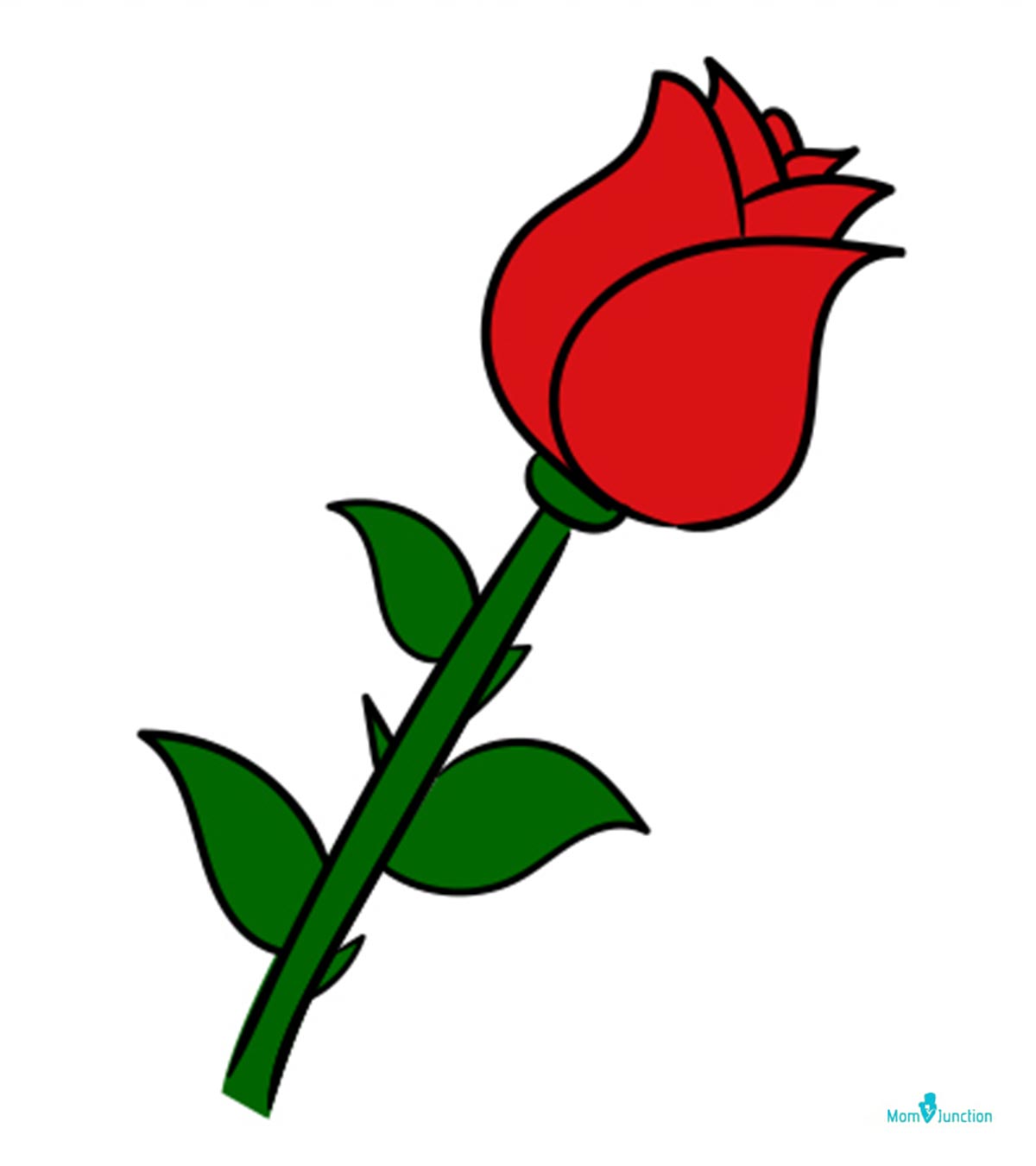 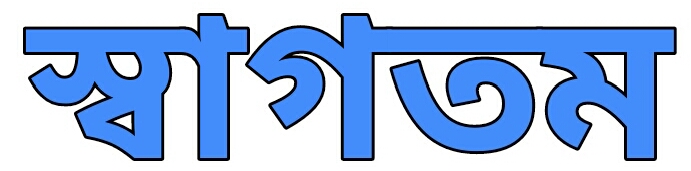 Bipul Sarkar Atmool high School -Shibgonj-Bogura - 01730169555
30-Apr-21
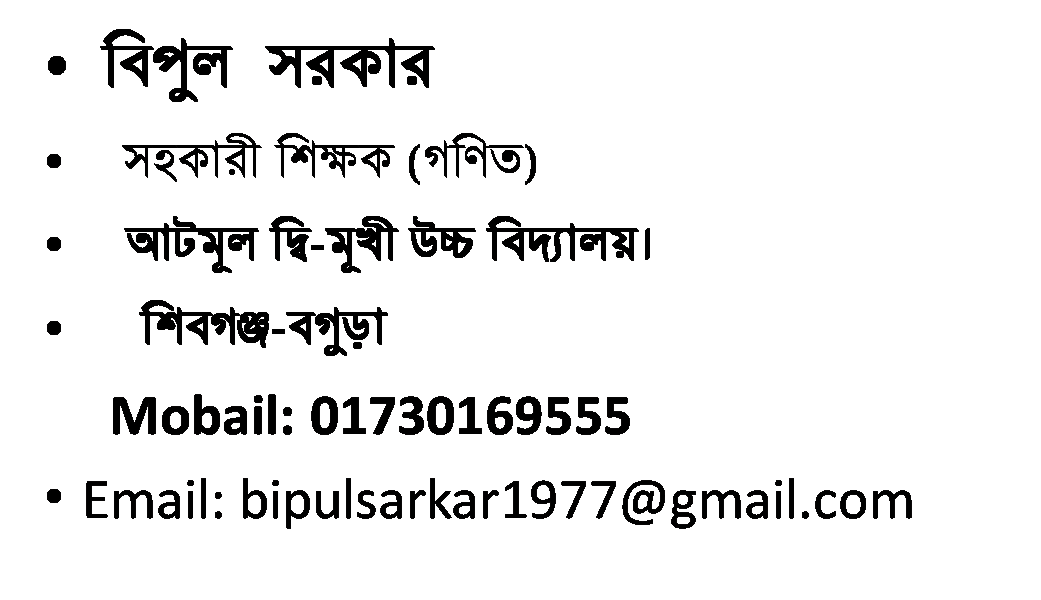 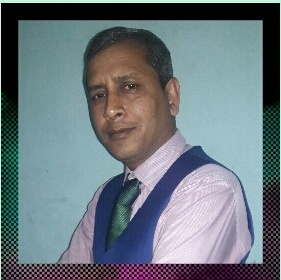 Bipul Sarkar -Atmool B/L High School -Shibgonj-Bogura - 01730169555
30 April 2021
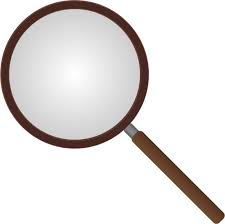 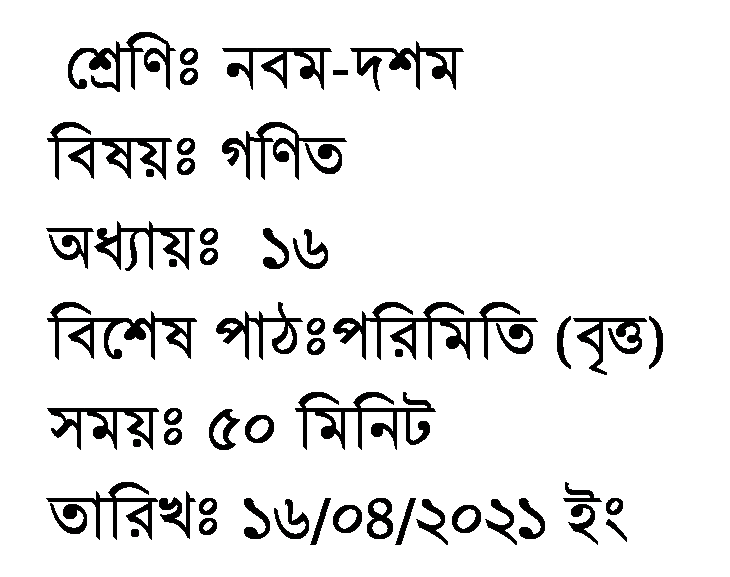 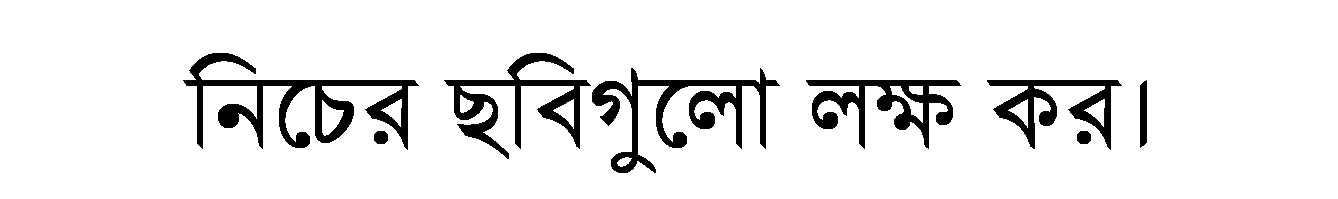 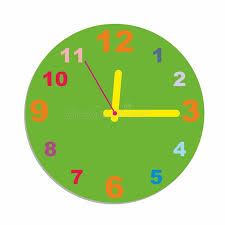 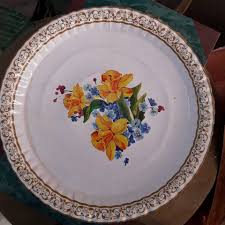 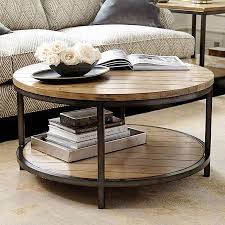 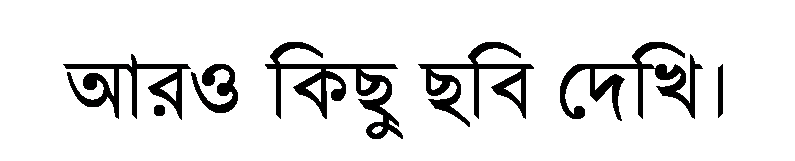 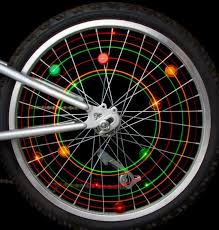 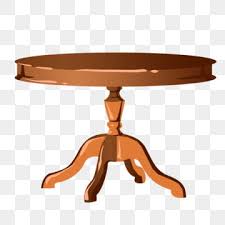 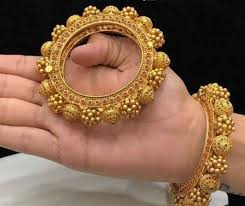 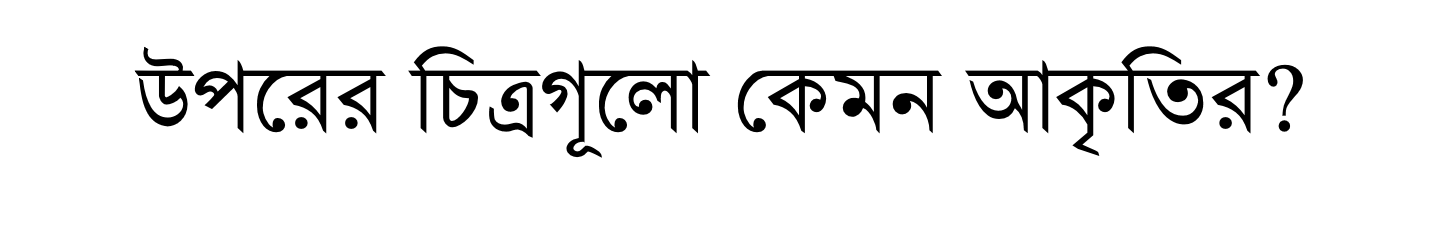 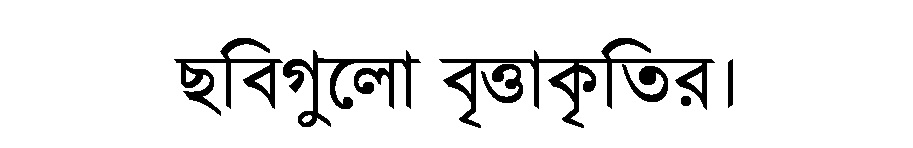 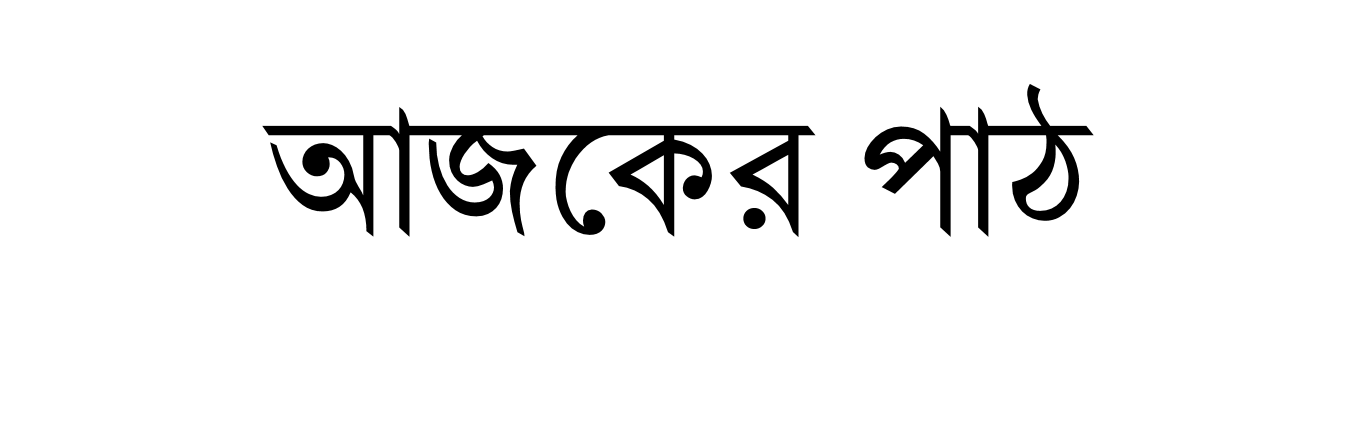 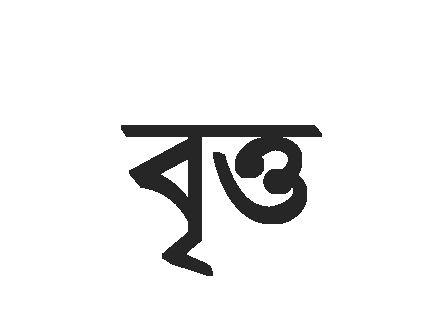 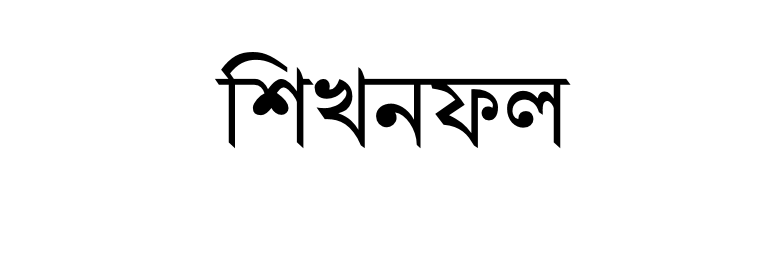 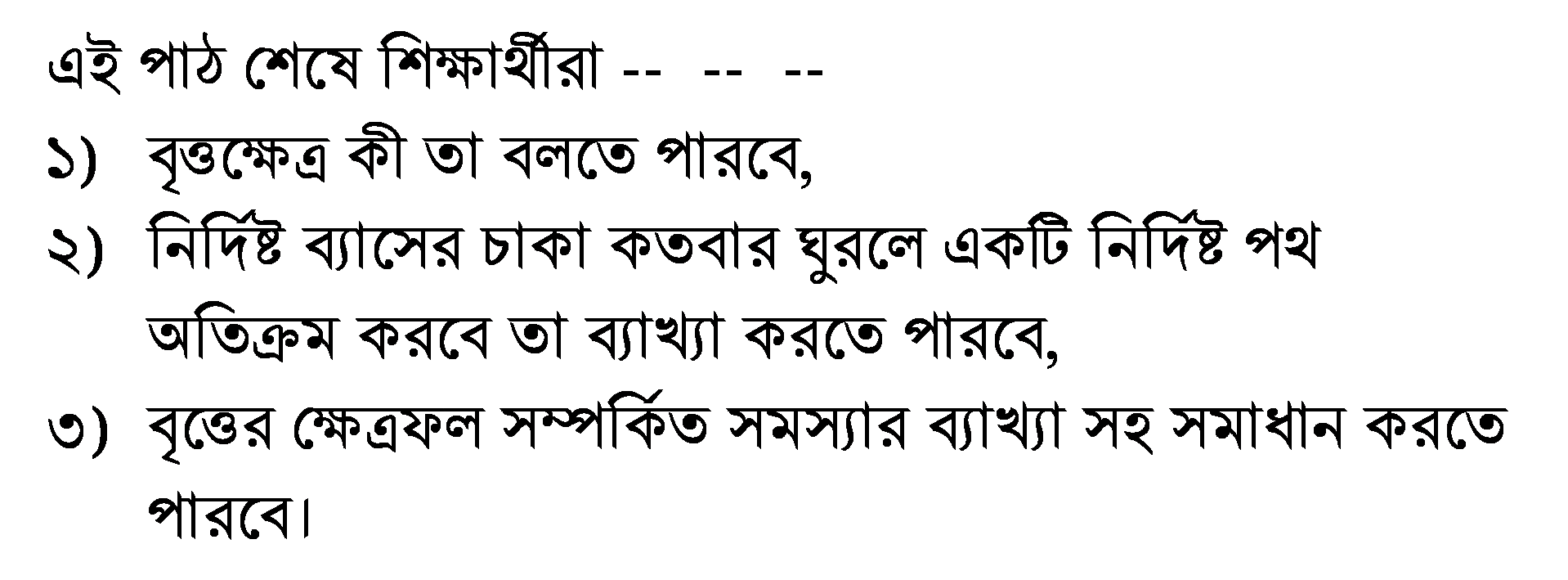 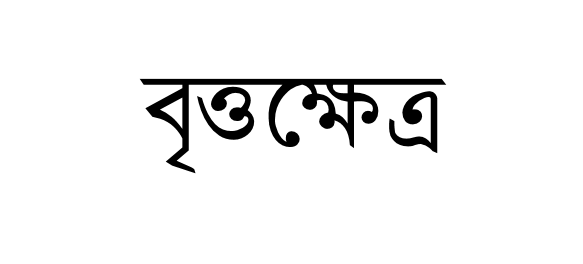 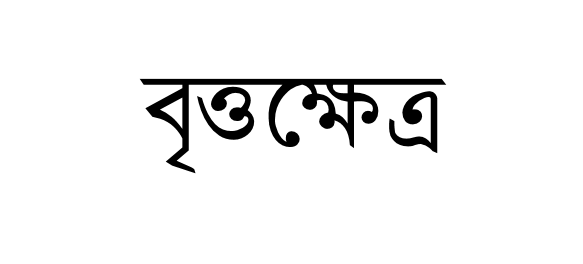 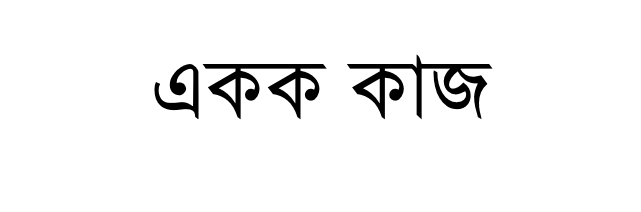 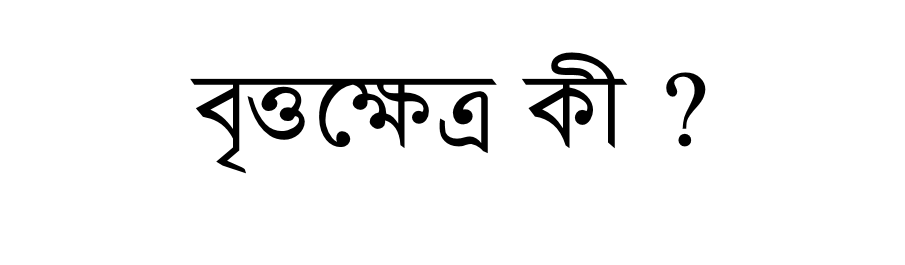 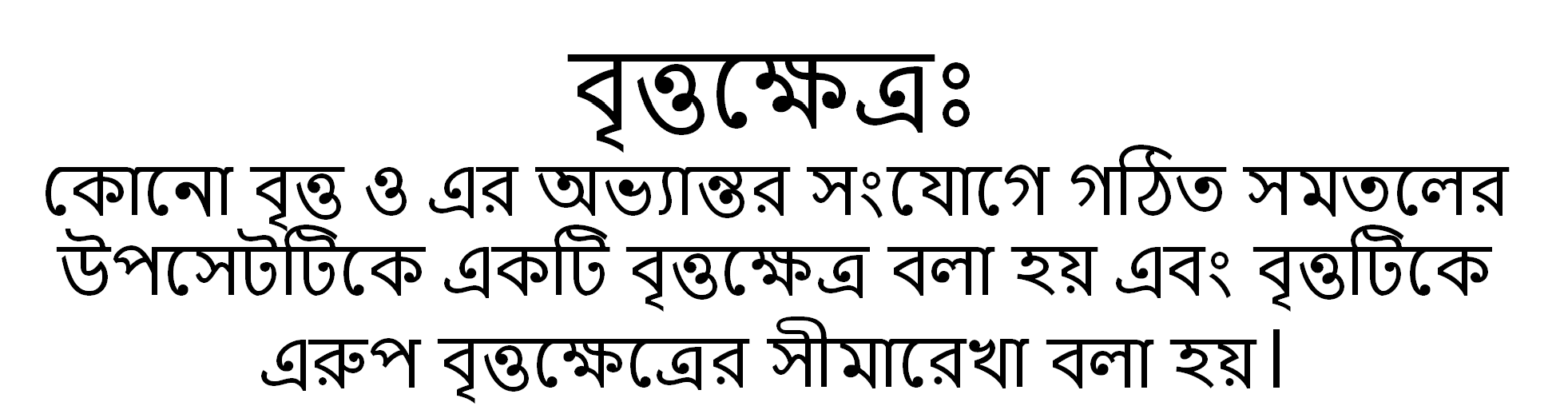 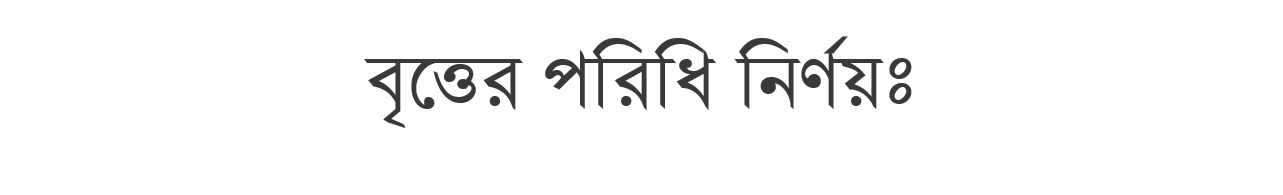 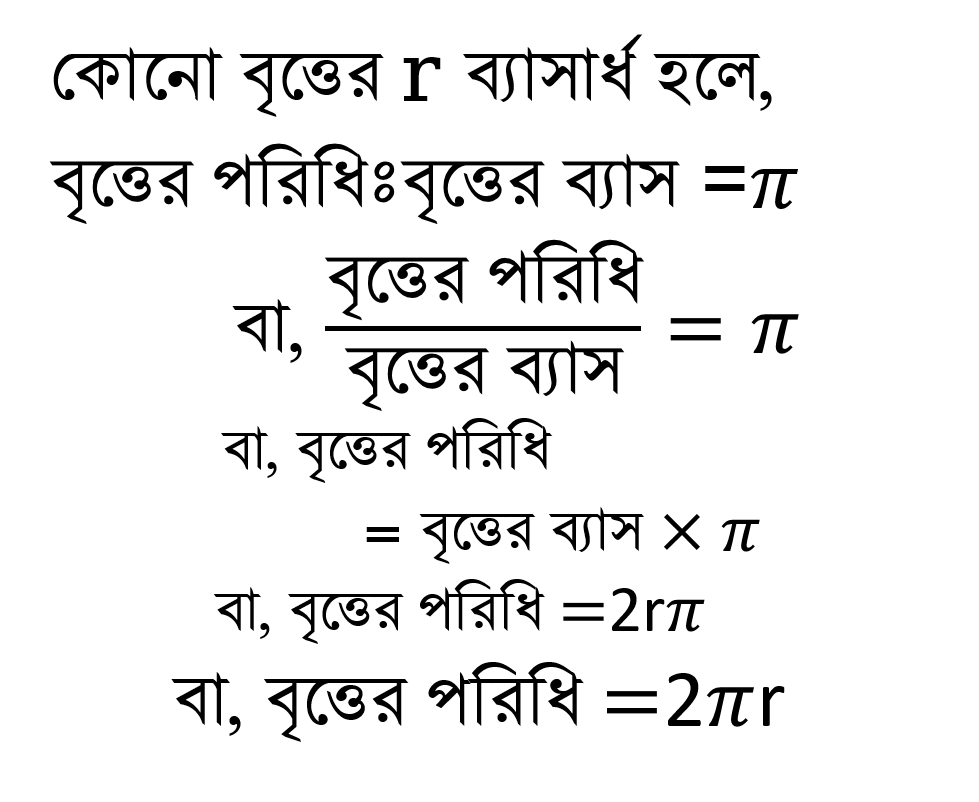 ব্যাস
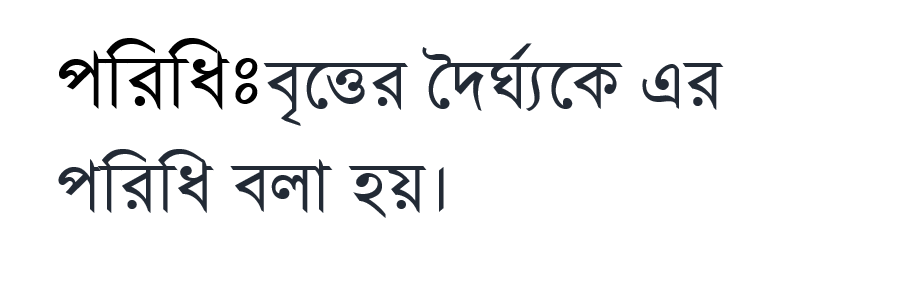 পরিধি
C
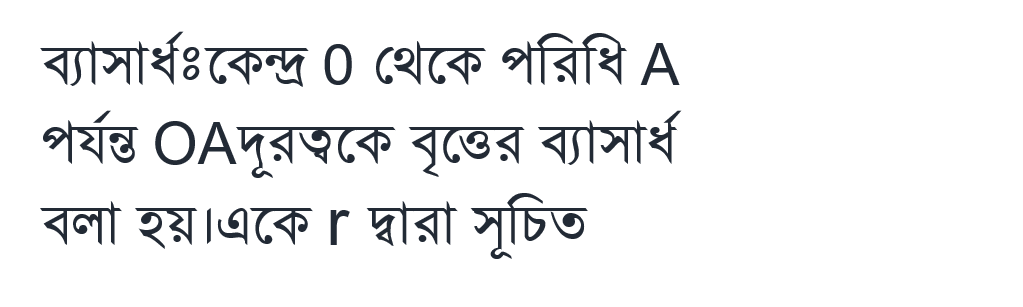 O
ব্যাসার্ধ
A
B
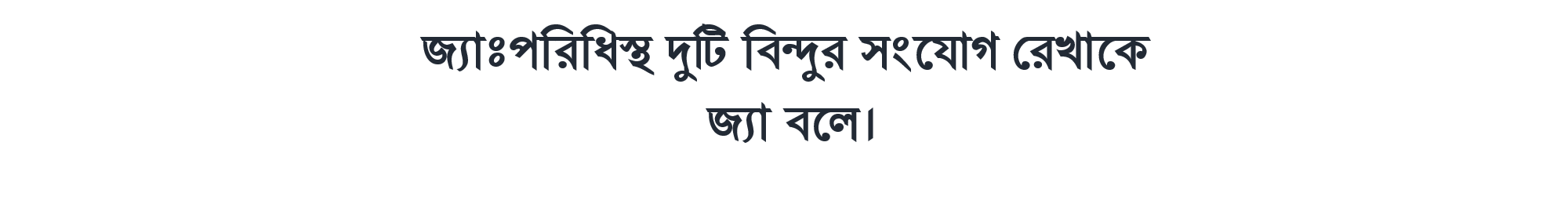 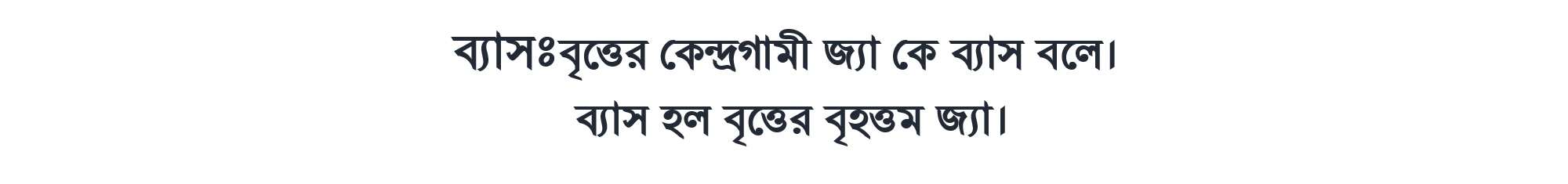 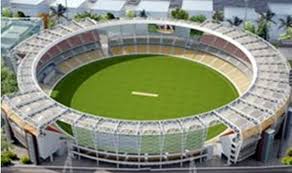 75মিটার
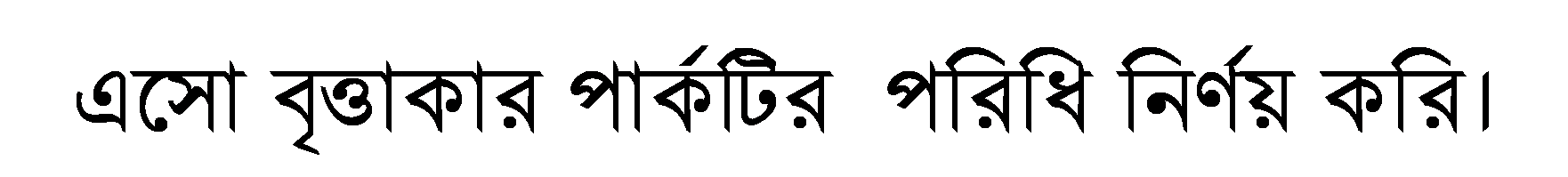 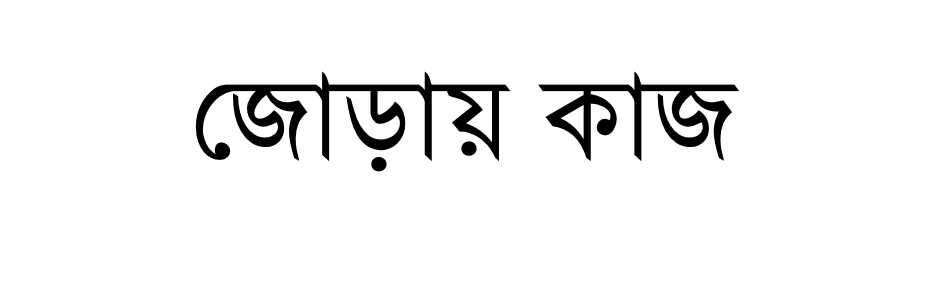 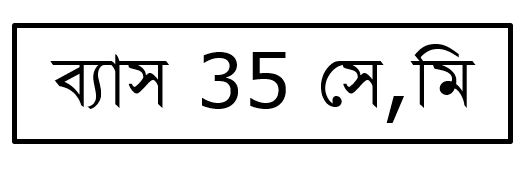 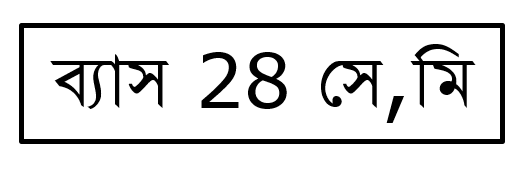 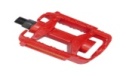 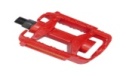 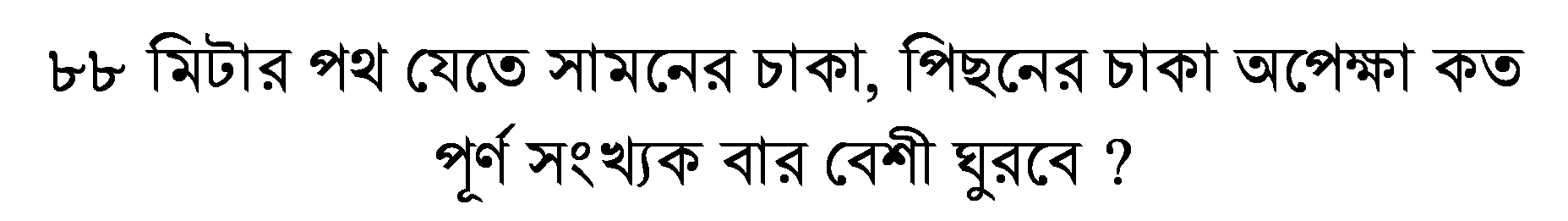 জোড়ায় কাজের সমাধান
r
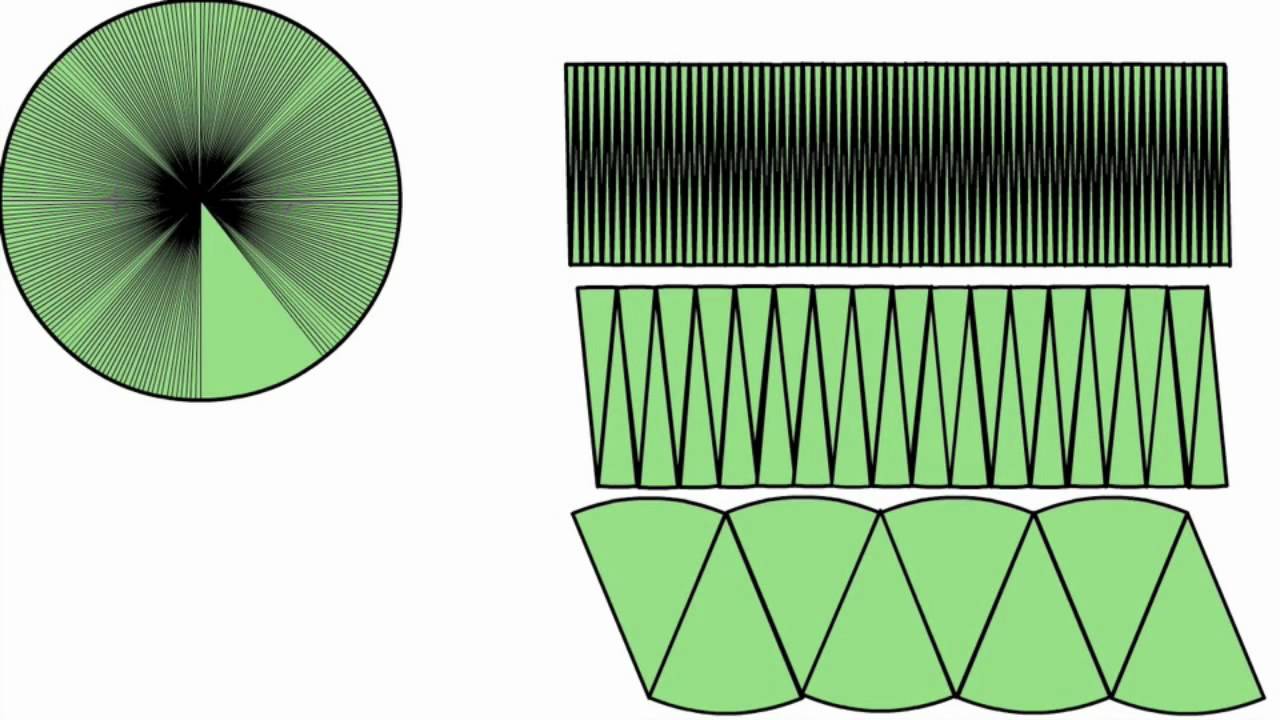 r
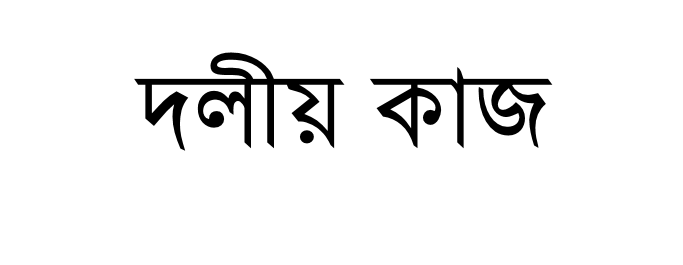 রাস্তা 2মিটার
O
26 মি
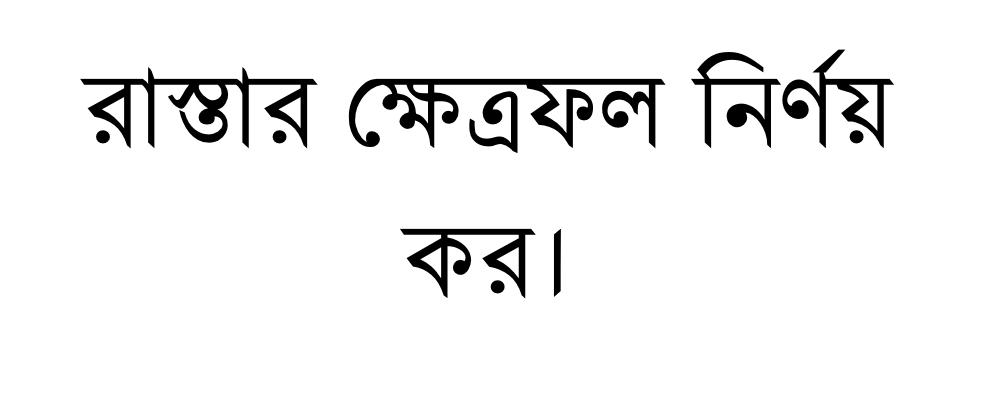 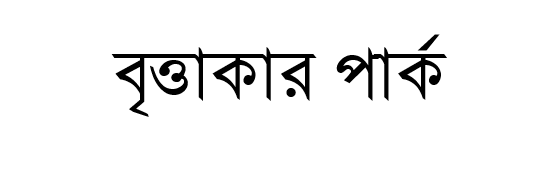 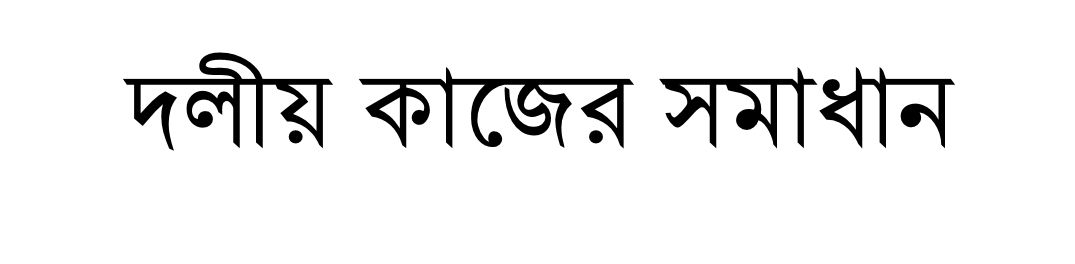 রাস্তা 2মিটার
O
26 মি
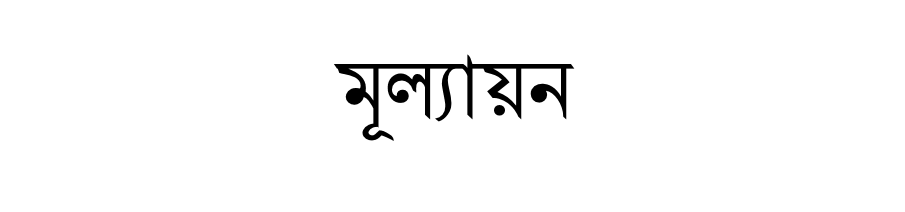 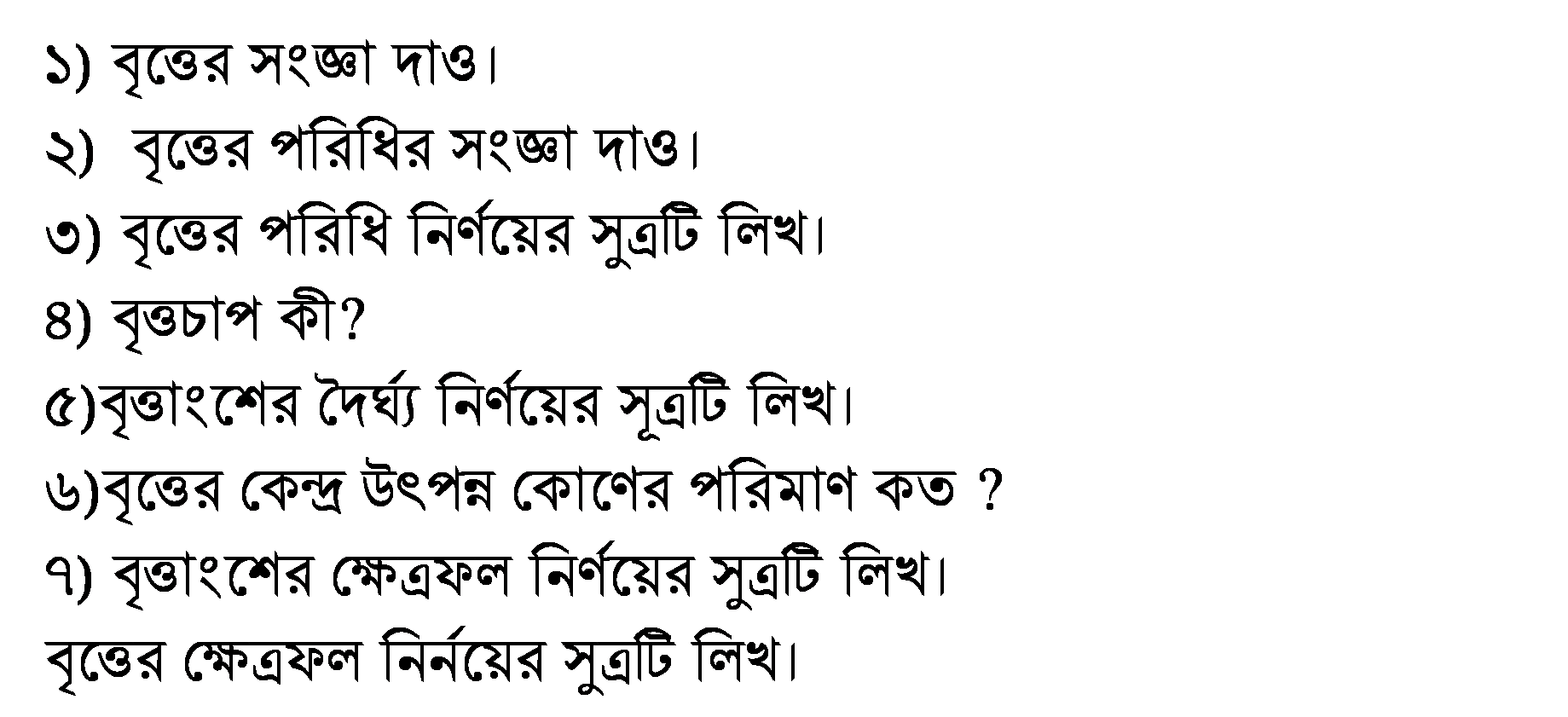 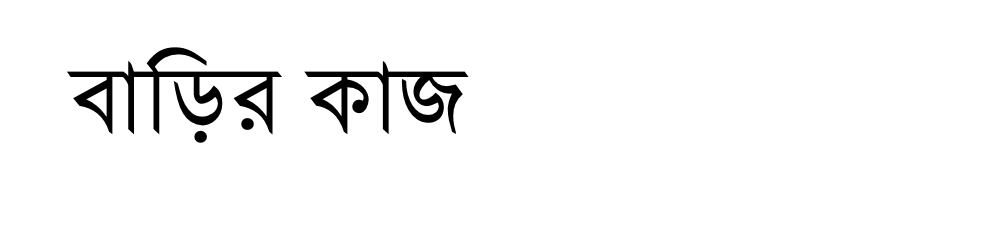 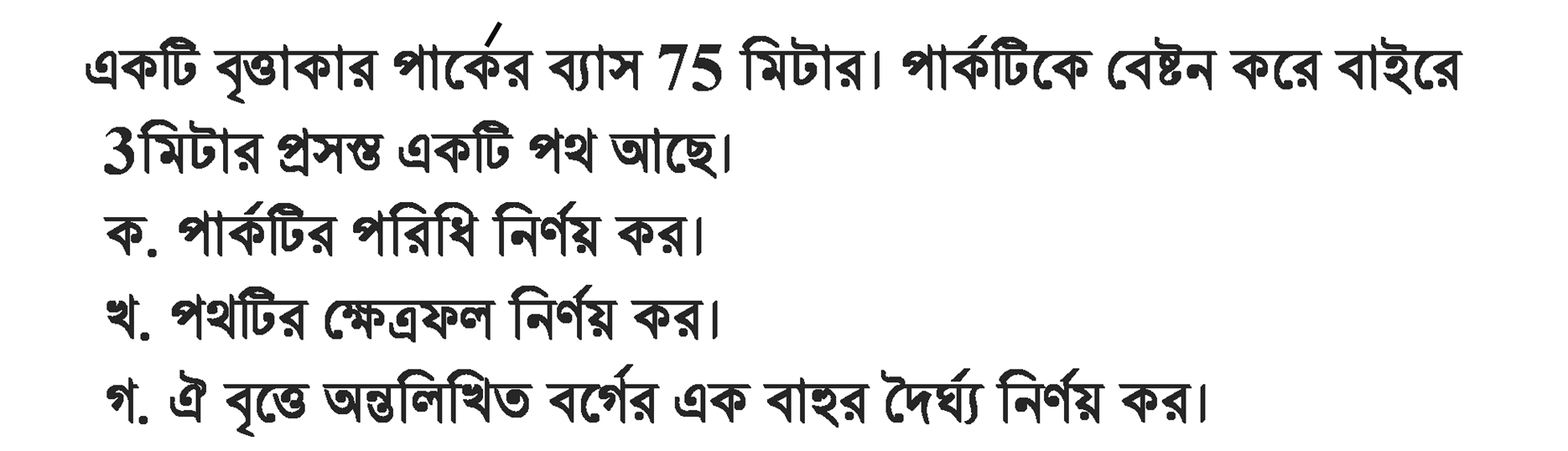 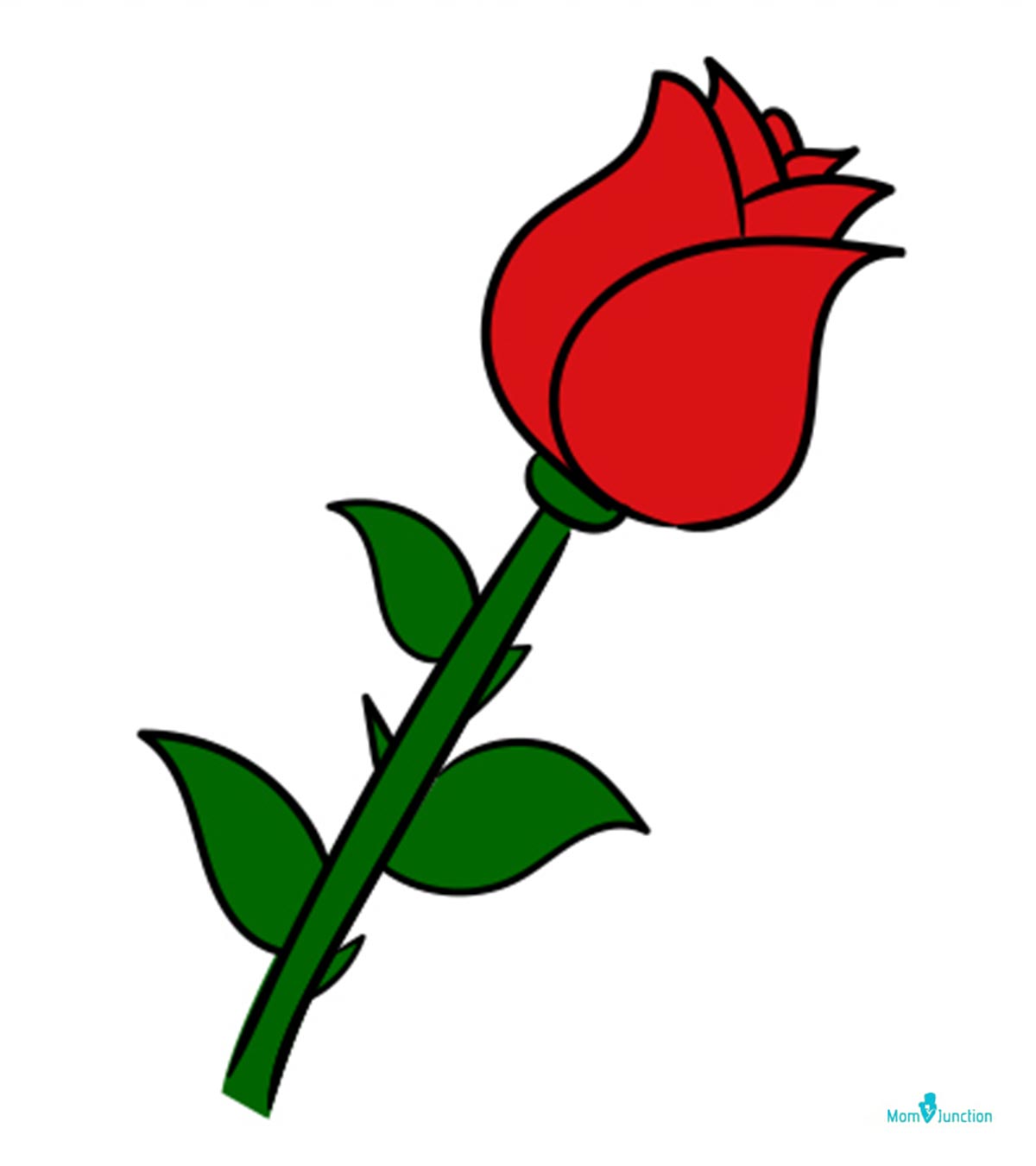 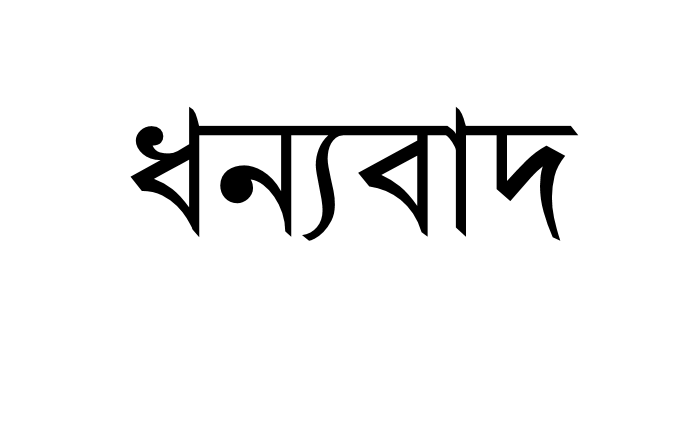